Automatisk tilbakemelding og sensorveiledning
MNSU 5.11.2018

Ragnhild Kobro Runde
UiO arbeidsgruppe ledet av Sten Ludvigsen
Mandat:
Lage veileder/retningslinjer for utforming av sensorveiledninger ved UiO.
Vurdere mulighetene for mer systematiske/generelle ordninger for automatisk begrunnelse.
Se på løsninger både for digital slutteksamen og innleveringer underveis i semesteret.
Sensorveiledninger
Formål sensorveiledninger
Skape sammenheng mellom program/emne, eksamensoppgaver og sensur.

Kvalitetssikre sensuren og nivået mellom sensorer samt mellom ordinær sensur og klagesensur.

Gi informasjon til kandidatene om sensuren og vurderingskriteriene.
Utarbeides underveis
hvordan alternative/delvis riktige svar skal vurderes
Stabile over tid, gjenbrukesi flere semestre.
tilgjengelige for
kandidatene før eksamen
5
Sensorveiledninger UiO
Kravet om sensorveiledninger gjelder for alle eksamener, både skriftlige, muntlige, praktiske og kliniske.
Sensorveiledninger utarbeides i tråd med fagenes egenart. 
Fakultetene skal beskrive sensuropplegget sitt, slik at dette framstår klart og transparent også for studentene og sikrer samsvar mellom læringsutbytte, oppgaver og karakteren som gis.
Som hovedregel bør sensorveiledninger foreligge før eller samtidig med eksamensoppgavene. Tidspunkt og metode for offentliggjøring avgjøres på fakultets- eller instituttnivå.
Fakultetene får ansvaret for innføring av sensorveiledninger på alle eksamener. Fakultetene bør etablere prosedyrer for utforming av sensorveiledninger og lage en implementeringsplan for arbeidet.
Noen eksempler fra MN
Fra INF1000 H16
Oppgave 3a (5 poeng)
Sensorveiledning
Skriv en metode String hastighet(int fart) som skal returnere en tekst-streng basert på heltallsverdien som gis som parameter. […]
Det viktigste her er riktig bruk av parametre […], if-tester og oppbygning av retur-streng. […]
Det er helt ok både å droppe else for å ha return direkte, og å også ha den motsatte testen fart > 60. 
Det er ikke nødvendig å teste at fart ikke er negativ, og det skal heller ikke trekkes om noen har lagt til dette på mindre lure måter.
Riktig bruk av parametre – 1 poeng.
Riktig bruk av if – 2 poeng. Trekk 1 poeng hvis det testes < 60 i stedet for <= 60 uten kommentar.
Riktig oppbygning av returstreng – 2 poeng. Trekk 2 poeng for utskrift i stedet for retur.
Løsningsforslag
String hastighet(int fart) {  if (fart <= 60) {    return "fart:" + fart;  } else {    return "fart:over 60";  }
}
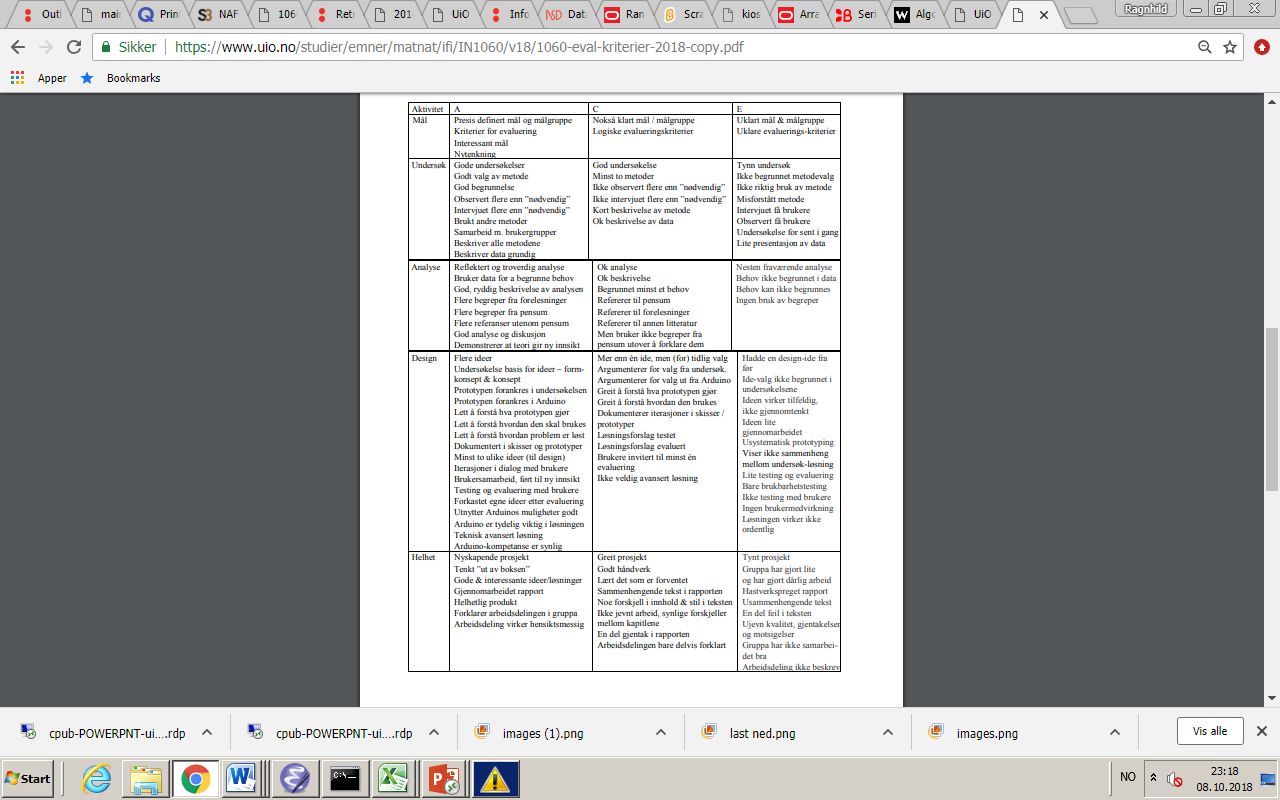 Fra IN1060
Etter å ha fullført IN1060 kan du:- planlegge, gjennomføre og evaluere et designprosjekt som involverer brukere
Fra «Vurderingskriterier for muntlige eksamener i matematiske fag med karakterskala A-F»
Tilbakemeldinger og begrunnelser
Tilbakemeldinger
Legger størst vekt på at tilbakemeldinger bør komme i forkant av eksamen.

I arbeidet med utvikling av læringsmiljøet bør fakultetene vurdere om noe av ressursbruken knyttet til eksamen kan vendes mot formativ vurdering (studentenes læring).

Konkret anbefaling:«Formativ vurdering. UiOs målsetning bør være å gi faglige tilbakemeldinger underveis […] Dette arbeidet bør primært skje på emnenivå, innenfor rammen av hvert studieprogram.»
Generelle prinsipper for tilbakemelding
Tilbakemelding bør være målorientert og basert på spesifikke kriterier.
Domenespesifikk tilbakemelding er avgjørende for innvielse i fagene og i utvikling av ekspertise.
Tilbakemeldinger bør både peke tilbake og fremover i studentenes læring.
Tilbakemeldinger bør inkludere domenespesifikke dimensjoner og mer generiske dimensjoner (som normer, verdier, regulering av studiearbeid etc.).

Konkret anbefaling:«Studentene bør gis opplæring i hvordan gi og bearbeide tilbakemelding.»
[Speaker Notes: Flere enn undervisere bør engasjeres i arbeidet med tilbakemelding. Studentene bør gis opplæring i hvordan de selv også gir tilbakemelding, både med tanke på den videre læringsprosessen og som generell kompetanse etter fullført studium.
Tilbakemelding er viktig, men like sentralt er hva studenten gjør med den etterpå? Den faglige/kognitive prosessen er det sentrale og den må fortsette over et lengre tidsrom og forsterkes i form av nye oppgaver, i undervisningen og i neste vurdering.]
Automatisk begrunnelse
Definisjon: Studenten skal få (tilgang til) en begrunnelse uten først å måtte be om den.

Trenger ikke være skriftlig – kan tenke seg løsninger som plenumsgjennomgang av eksamensoppgavene, systematiserte opplegg for treffetider etc.

Konkret anbefaling:«På digitale eksamener bør fakultetene oppfordres til gi kortfattede, kvalitative vurderinger av hver students prestasjon ved å ta i bruk de mulighetene Inspera og tilsvarende systemer gir eller ved ordninger for muntlig tilbakemelding.»
UiOs karakterbeskrivelser
A – Framifrå: Framifrå prestasjon som skil seg klart ut. Kandidaten syner særs god vurderingsevne og stor grad av sjølvstende.
B – Mykje god: Mykje god prestasjon. Kandidaten syner mykje god vurderingsevne og sjølvstende.
C – God: Jamt god prestasjon som er tilfredsstillande på dei fleste områda. Kandidaten syner god vurderingsevne og sjølvstende på dei viktigaste områda.
D – Nokså god: Akseptabel prestasjon med nokre vesentlege manglar. Kandidaten syner ein viss grad av vurderingsevne og sjølvstende.
E – Tilstrekkeleg: Prestasjonen tilfredsstiller minimumskrava, men heller ikkje meir. Kandidaten syner lita vurderingsevne og lite sjølvstende.
F – Ikkje greidd: Prestasjon som ikkje tilfredsstiller dei faglege minimumskrava. Kandidaten syner både manglande vurderingsevne og sjølvstende.
https://www.uio.no/studier/eksamen/karakterskala/
Begrunnelse i flere deler
I forkant av eksamen gis det informasjon om forventet læringsutbytte, eksamensordning og karakterbeskrivelser.
Eventuelt blir også tidligere eksamensoppgaver og sensorveiledninger gjort tilgjengelig.
I sensorveiledningen gis det informasjon om de generelle retningslinjene for sensuren
denne blir tilgjengelig for studentene enten i forkant av eksamen eller etter eksamen.
Det gis en kortfattet, kvalitativ omtale av den enkelte kandidats prestasjon etter at sensuren er avsluttet. 
Denne kan utarbeides for alle studentene eller gis på forespørsel.

Konkret anbefaling:«Fakultetene, institutter og fagmiljøer bør bruke sensorveiledningene til å gi tilbakemelding om de generelle retningslinjene for sensuren samt kriteriene for hvordan eksamensbesvarelsene vurderes.»
[Speaker Notes: Det er med andre ord det samlede informasjonsopplegget før, under og etter eksamen som bør legges til grunn i vurderingen av om begrunnelsene er tilstrekkelige og hensiktsmessige.]
Tilbakemeldinger og begrunnelser ved UiO
Formativ vurdering. UiOs målsetning bør være å gi faglige tilbakemeldinger underveis […] Dette arbeidet bør primært skje på emnenivå, innenfor rammen av hvert studieprogram. 
Summativ vurdering. Fakultetene, institutter og fagmiljøer bør bruke sensorveiledningene til å gi tilbakemelding om de generelle retningslinjene for sensuren samt kriteriene for hvordan eksamensbesvarelsene vurderes. På digitale eksamener bør fakultetene oppfordres til gi kortfattede, kvalitative vurderinger av hver students prestasjon ved å ta i bruk de mulighetene Inspera og tilsvarende systemer gir eller ved ordninger for muntlig tilbakemelding.
Videreutvikling av digital eksamen. UiO har et høyt antall digitale eksamener, og neste steg er å utvikle kvaliteten på eksamenene. Dette kan gjøres med økt bruk av psykometriske analyser som grunnlag for revisjon og forbedring av oppgaver. 
Studentene bør gis opplæring i hvordan gi og bearbeide tilbakemelding.
[Speaker Notes: 2,5mill forslag 1.
2,5mill forslag 2+3

5. Utdanningskomiteen bør få i oppdrag å utvikle kriterier for prosjektsøknader. LINK bør delta i arbeidet med prosjektene, slik at erfaringsdelingen på tvers av UiOs fagmiljøer sikres.]
Tilbakemeldinger
Arbeidsgruppen legger størst vekt på at tilbakemeldinger bør komme i forkant av eksamen, men anerkjenner at også en tilbakemelding etter eksamen kan ha nytte for studentens videre studieløp.

Arbeidsgruppen observerer at UiO samlet sett bruker mye ressurser til eksamen. Fakultetene bør i arbeidet med utvikling av læringsmiljøet vurdere om ressursbruken kan vendes mer mot formativ vurdering (studentenes læring), samtidig som man opprettholder god kontroll med hensyn til læringsutbytte.

Konkret anbefaling:«Formativ vurdering. UiOs målsetning bør være å gi faglige tilbakemeldinger underveis […] Dette arbeidet bør primært skje på emnenivå, innenfor rammen av hvert studieprogram.»